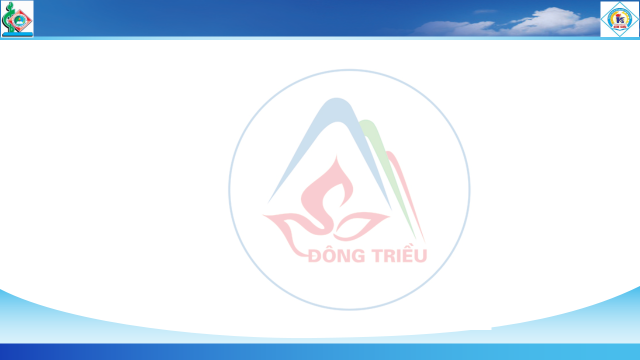 PHÒNG GIÁO DỤC VÀ ĐÀO TẠO THỊ XÃ ĐÔNG TRIỀU
 TRƯỜNG TIỂU HỌC QUYẾT THẮNG
BÁO CÁO BIỆN PHÁP
ỨNG DỤNG CÔNG NGHỆ THÔNG TIN
 VÀO GIẢNG DẠY MÔN TOÁN LỚP 3
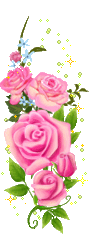 NGƯỜI BÁO CÁO: VŨ KHÁNH HUYỀN
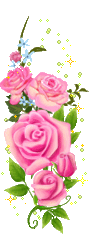 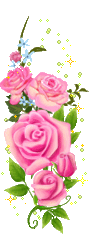 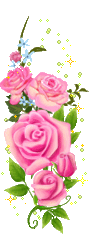 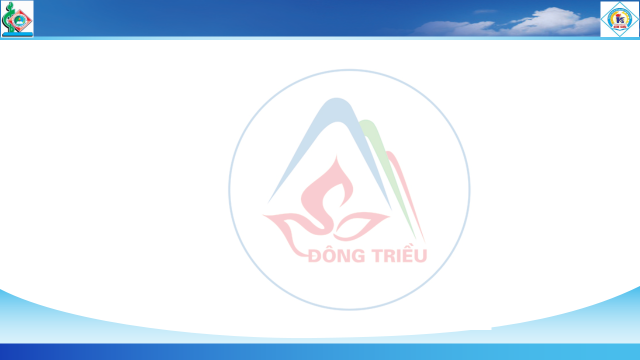 Biện pháp: Ứng dụng CNTT vào giảng dạy môn Toán lớp 3
1
Lý do trình bày biện pháp
2
Nội dung của biện pháp
Hiệu quả thực hiện của việc áp dụng biện pháp trong thực tế dạy học
3
Kết luận và áp dụng nội dung trình bày
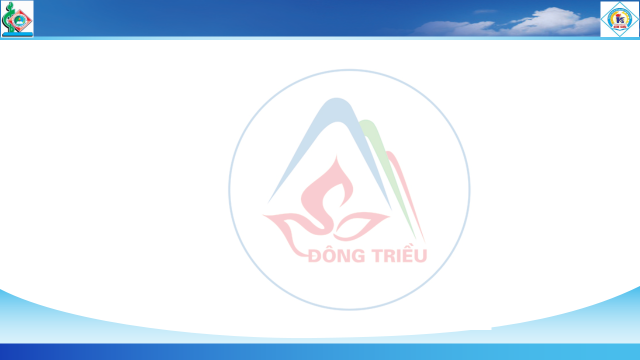 Biện pháp: Ứng dụng CNTT vào giảng dạy môn Toán lớp 3
I. Lý do hình thành biện pháp
Đưa CNTT vào trường học là việc làm cần thiết và đúng đắn. Trong công tác giảng dạy, CNTT có tác dụng mạnh mẽ, làm thay đổi phương pháp dạy và học. Nhờ đó mà học sinh hứng thú học tập hơn, kết quả là học sinh tiếp thu bài tốt hơn.
Đối với môn toán, mỗi bài học hay mỗi bài toán ta đưa lên màn hình lớn sẽ giúp học sinh chú ý hơn, những từ ngữ trọng tâm trong bài ta có thể đổi màu hoặc gạch chân sẽ giúp học sinh hiểu bài hơn, từ đó giải bài toán một cách dễ dàng.
Đối với bộ môn Toán, ngoài sử dụng phần mềm Power Point tôi còn sử dụng phần mềm VioLet vào phần luyện tập dưới dạng trò chơi, tạo không khí học tập thoải mái cho học sinh. Qua quá trình soạn giáo án và giảng dạy tôi đã đúc kết được một số kinh nghiệm và quyết định đưa ra biện pháp:  “Ứng dụng công nghệ thông tin vào giảng dạy môn Toán lớp 3”
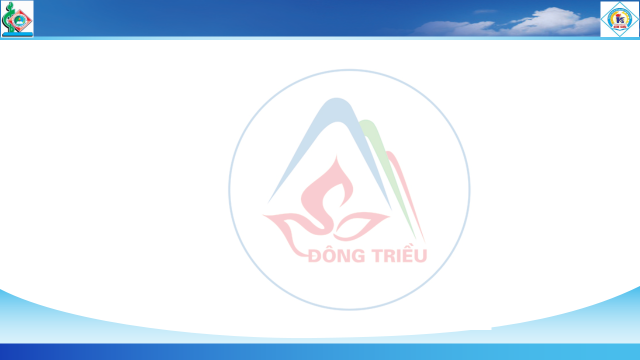 Biện pháp: Ứng dụng CNTT vào giảng dạy môn Toán lớp 3
Biện pháp 1: Sử dụng phần mềm vào dạy học toán
Phần mềm toán học là công cụ không thể thiếu giúp giáo viên thiết kế nên những bài giảng sống động, có chiều sâu và đầy sáng tạo. Sử dụng phần mềm này một cách hợp lý sẽ mang đến hiệu quả truyền đạt kiến thức cao nhất.
Phần mềm giúp học sinh có cái nhìn trực quan, sinh động, kích thích trí tưởng tượng khi học Toán. Các em có thể thấy được những chuyển động, hình mô phỏng rõ ràng như: sự biến thiên của đồ thị hàm số, các chuyển động hình học trong không gian,… Ngoài ra, học sinh cũng có thể tự nghiên cứu và tạo ra những bài toán hay để cùng giải với bạn bè, giúp phát huy tính sáng tạo của mình.
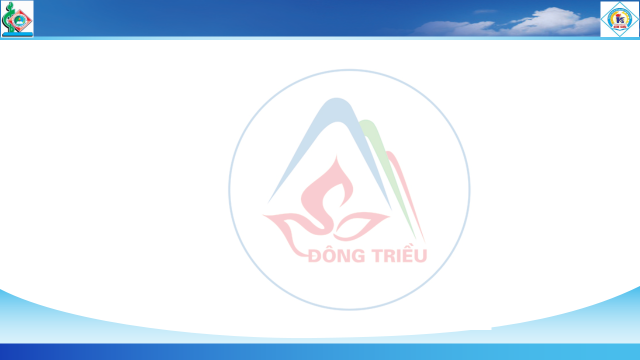 Biện pháp: Ứng dụng CNTT vào giảng dạy môn Toán lớp 3
II. NỘI DUNG CỦA BIỆN PHÁP
Biện pháp 2: Khai thác, sử dụng thông tin Internet vào dạy học toán
Biện pháp 1:ỨNG dụng phần mềm vào dạy học toán
Biện pháp 3:
 Ứng dụng CNTT trong tổ chức lớp học hoạt động trải nghiệm
môn Toán
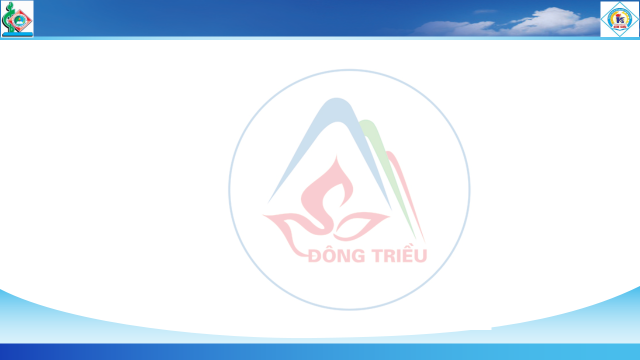 Biện pháp: Ứng dụng CNTT vào giảng dạy môn Toán lớp 3
Biện pháp 1: Sử dụng phần mềm vào dạy học toán
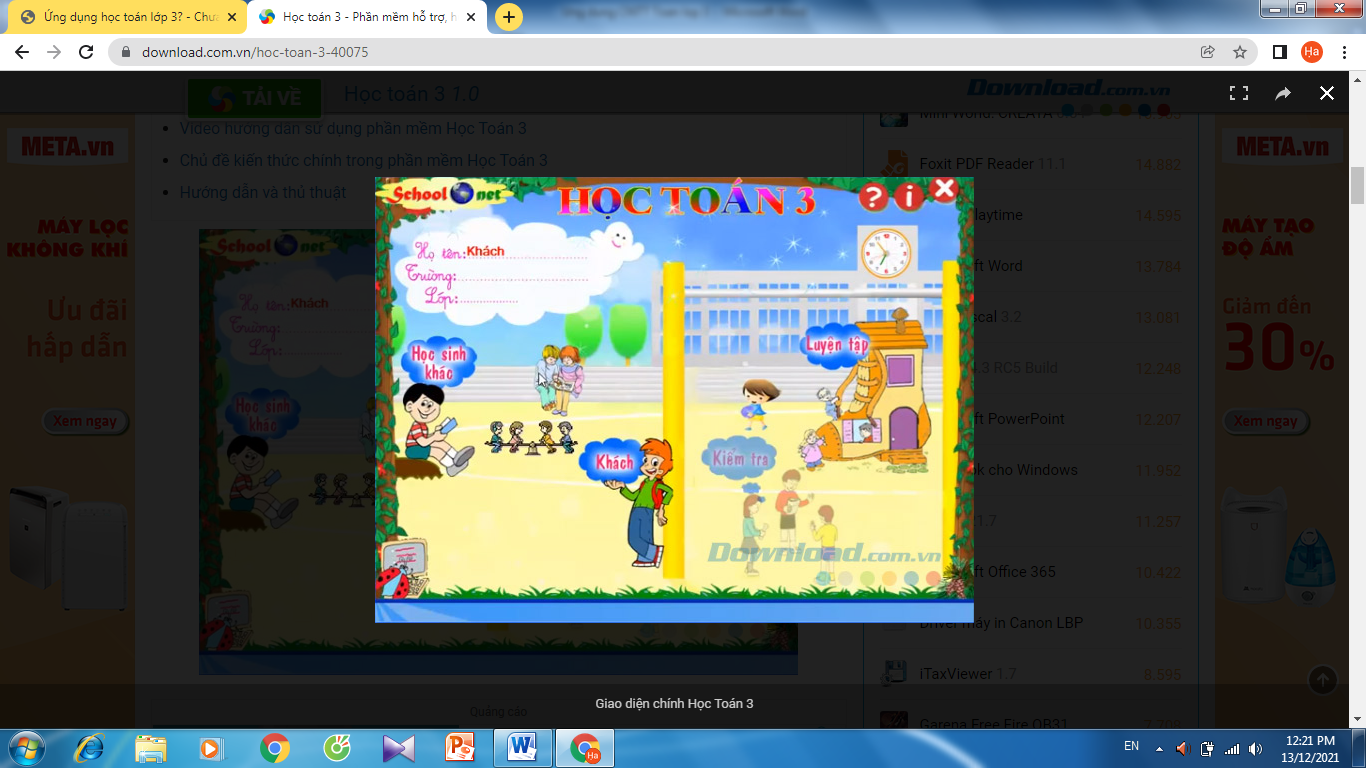 Ví dụ: Khi dạy toán lớp 3 giáo viên hướng dẫn HS vào phần mềm trên google (Học toán 31.0). Khi tải phần mềm về HS cài vào máy và giải các bài tập liên quan đến chương trình học. Từ đây giáo viên sẽ dễ dàng kiểm tra được kiến thức cho học sinh
Với phần mềm này học sinh vừa củng cố được kiến thức và vừa đem lại sự thoải mái sau mỗi phần bài học cho học sinh với phương thức “Học mà chơi, chơi mà học” sẽ không gây áp lực cho học sinh.
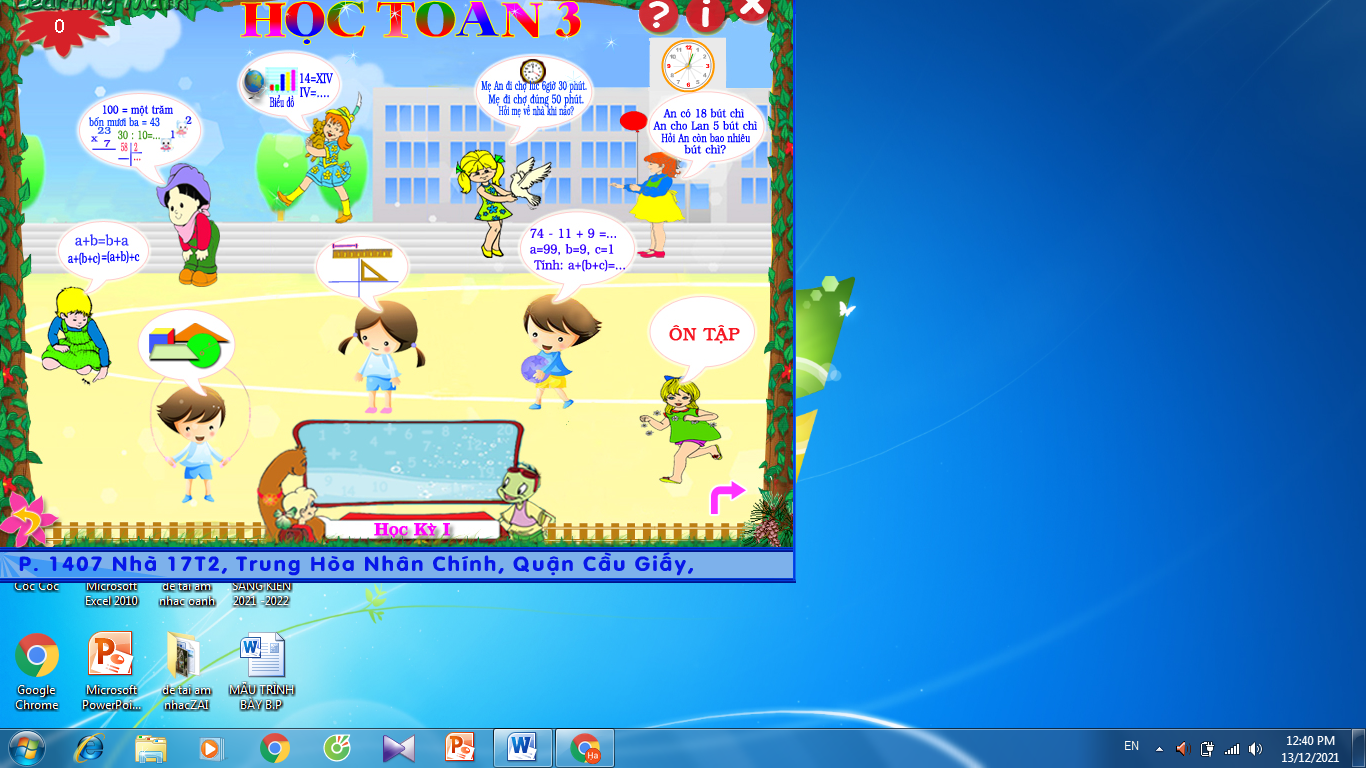 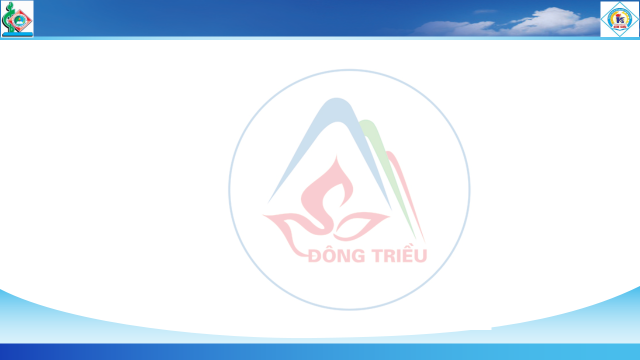 Biện pháp: Ứng dụng CNTT vào giảng dạy môn Toán lớp 3
Biện pháp 1: Sử dụng phần mềm vào dạy học toán
Phần mềm Microsoft Word trong Window XP
Ứng dụng một số phần mềm vào dạy học
Phần mềm Power Point trong Window XP
Phần mềm The Geometer’s  Sketchpat
Phần mềm Violet 1.5
Phần mềm Good Meet, Zoom, Camtasia, Quizz,….
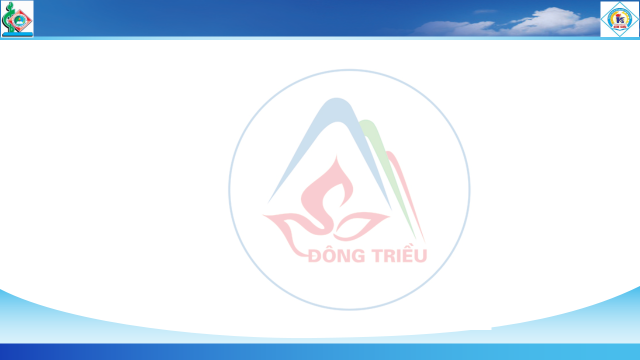 Biện pháp: Ứng dụng CNTT vào giảng dạy môn Toán lớp 3
Biện pháp 2. Khai thác, sử dụng thông tin Internet vào dạy học toán.
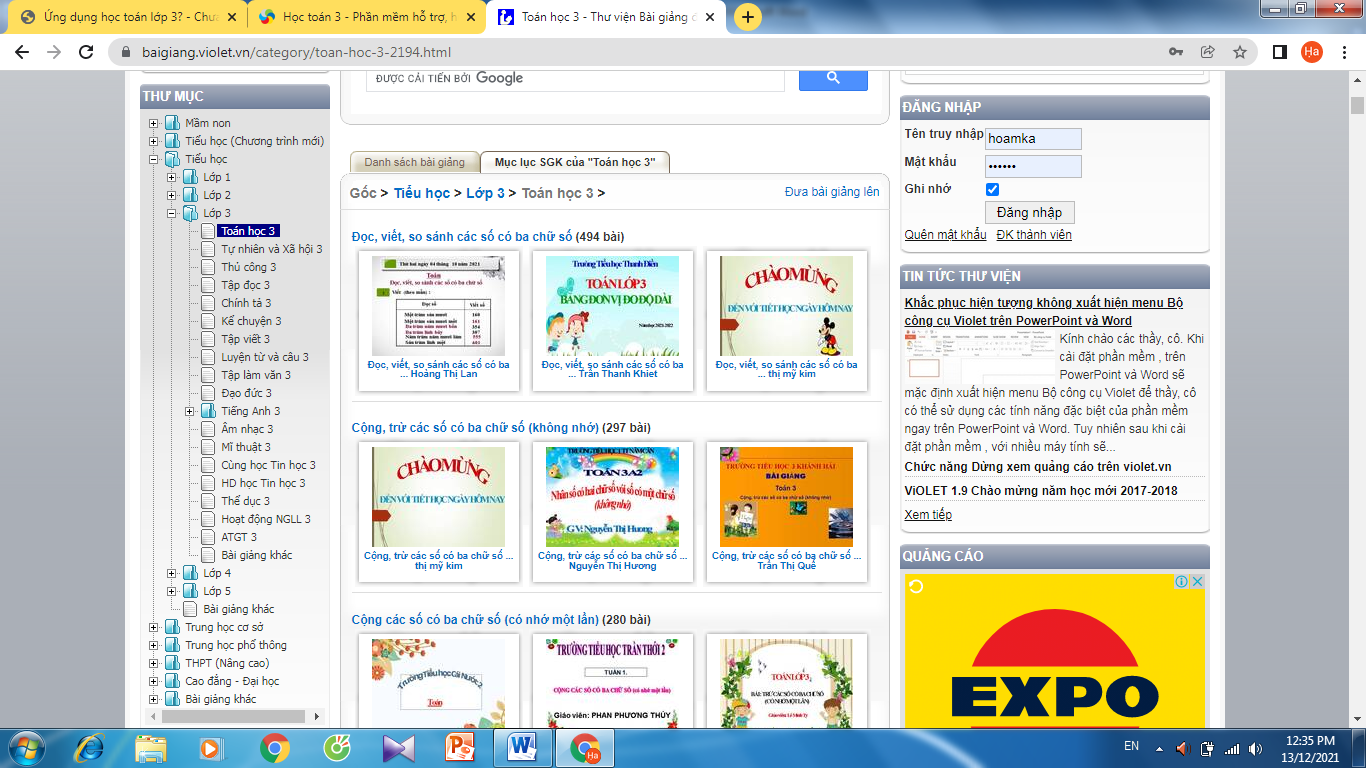 Mạng internet là kho tài nguyên phong phú, đa dạng cho bất cứ ai có nhu cầu tìm kiếm thông tin, tài liệu.
      Nhờ có internet, giáo viên có thể tiếp cận với những kiến thức mới, các dạng bài tập hay không có trong sách giáo khoa. Thầy cô sẽ dựa vào đó để biên soạn nhiều dạng bài mới, giúp nâng cao kiến thức cho học sinh.
Ví dụ:  Khi dạy học cho học sinh giáo viên khác thác bài dạy trên trang (Bachkim.vn) vào đây se có nhưng kho bài giảng để giáo viên lựa chọn bài học dạy cho học sinh
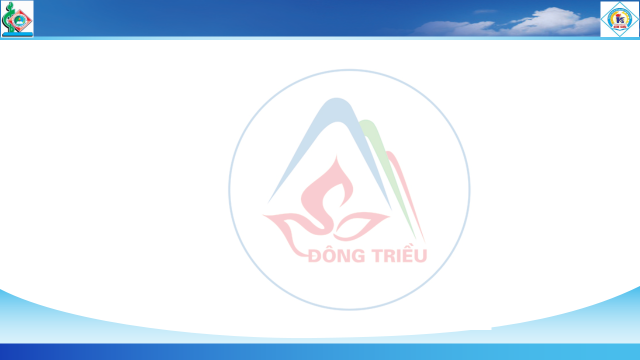 Biện pháp: Ứng dụng CNTT vào giảng dạy môn Toán lớp 3
Biện pháp 3. Ứng dụng CNTT trong tổ chức lớp học ngoại khóa môn Toán
Đưa công nghệ thông tin trong dạy học Toán thông qua các hoạt động ngoại khóa là một gợi ý không thể bỏ qua. Phương pháp này vừa giúp học sinh học Toán tốt hơn vừa giúp các em có điều kiện làm quen và sử dụng CNTT.
Giáo viên sẽ tổ chức những buổi sinh hoạt ngoại khóa với đề tài không có trong sách giáo khoa, để các em tìm tòi, nghiên cứu bằng ứng dụng CNTT.
Những hoạt động ngoại khóa này còn giúp học sinh có thời gian tiếp cận và rèn luyện kỹ năng ứng dụng CNTT vào học tập. 
            Ví dụ:  Khi học bài tính chu vi và diện tích hình vuông hay hình chữ nhật. Giáo viên tổ chức cho học sinh ra vườn trường cùng đo vườn hoa, hay 1 bể nước có dạng hình đa học từ đó học sinh ứng dụng công thức vào để làm bài.
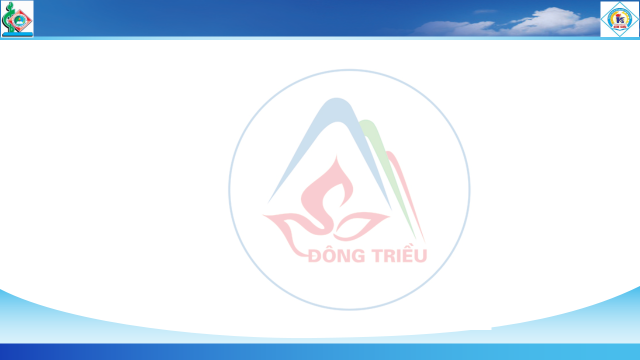 Biện pháp: Ứng dụng CNTT vào giảng dạy môn Toán lớp 3
III. Hiệu quả thực hiện của việc áp dụng biện pháp trong thực tế dạy học
Các em bắt đầu có hứng thú và đam mê với phân môn Toán học. Giờ học Toán diễn ra nhẹ nhàng và sinh động hơn.
       Các em học sinh chậm phát triển đã làm được bài tập toán. Những em năng khiếu đã làm tốt hay, và tích cực tham gia các họat động học tập.
      + 100% học sinh học sinh làm đúng các dạng bài tập cơ bản.
       + 85% học sinh làm được tất cả các bài học
       + 65% học sinh biết vận dụng các kiến thức đã học để làm các bài tập vận dụng
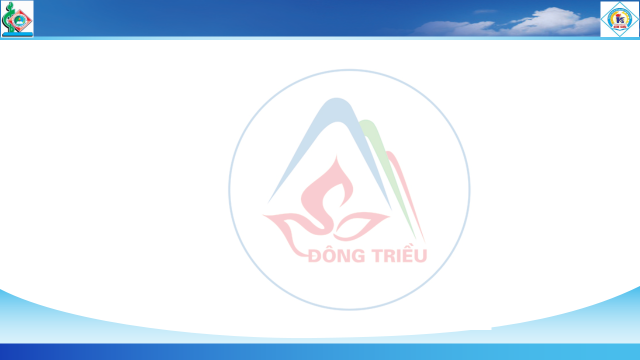 Biện pháp: Ứng dụng CNTT vào giảng dạy môn Toán lớp 3
IV. Kết luận áp dụng nội dung trình bày
* Ý nghĩa của các biện pháp:
	Khi đưa ứng dụng CNTT vào dạy học tuy có vất vả và mất nhiều thời gian, nhưng hiệu quả bài học rất cao. Những tiết dạy có sử dụng CNTT gây hứng thú học tập cho học sinh, làm cho tiết học nhẹ nhàng và hiệu quả hơn.
Tiết kiệm được nhiều thời gian chết trên lớp, giúp giáo viên bớt nhiều thao tác nhất là vẽ hình, ghi đáp án, bớt chi phí trong việc phải sử dụng các phiếu bài tập, tranh ảnh cho học sinh, lượng bài tập sử dụng trong một tiết nhiều hơn so với tiết dạy học truyền thống, gây hấp dẫn cho học sinh bằng hình ảnh động, màu sắc phong phú, trò chơi đa dạng, kết nối kiến thức cũ liên quan tới bài học nhanh hơn.
* Đề xuất kiến nghị:
              Tăng cường mở các lớp học tập huấn hướng dẫn về soạn giảng GAĐT, sử dụng một số phần mềm quen thuộc trong soạn giảng cho chị em học hỏi. Nâng cao tay nghề và nghiệp vụ chuyên môn.
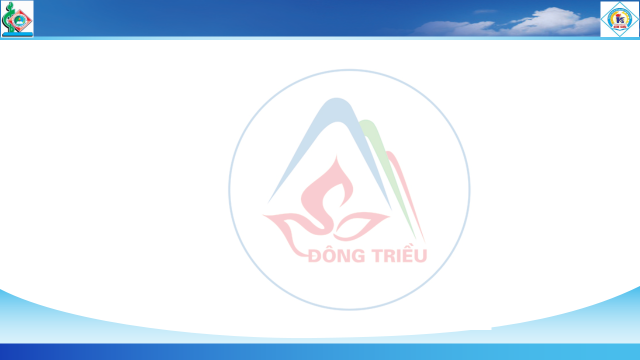 PHÒNG GIÁO DỤC VÀ ĐÀO TẠO THỊ XÃ ĐÔNG TRIỀU
 TRƯỜNG TIỂU HỌC QUYẾT THẮNG
BÁO CÁO BIỆN PHÁP
ỨNG DỤNG CÔNG NGHỆ THÔNG TIN 
VÀO GIẢNG DẠY MÔN TOÁN LỚP 3
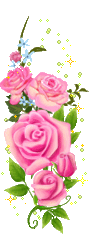 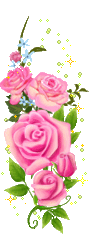 NGƯỜI BÁO CÁO: VŨ KHÁNH HUYỀN
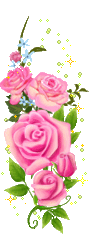 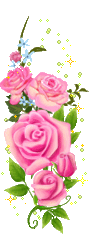